The King's School, Canterbury
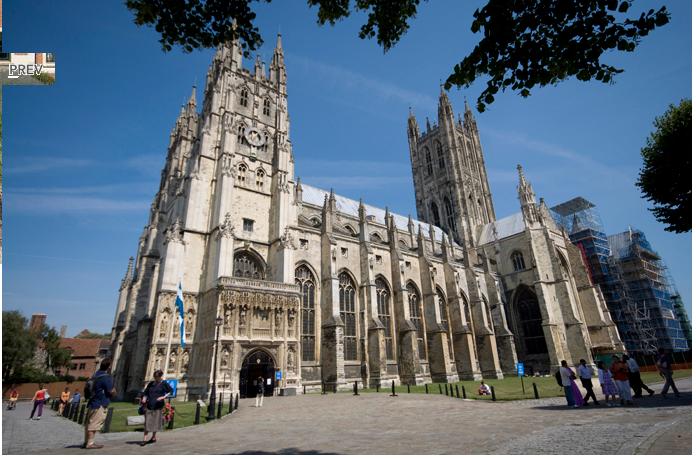 prepared: Alena Rudenko
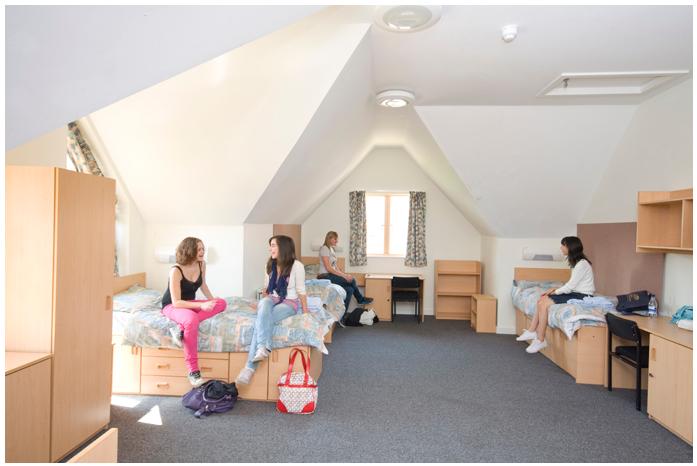 The King's School includes:
Live and learn in the grounds of Canterbury Cathedral
Safe and secure campus
Excellent sporting and leisure facilities
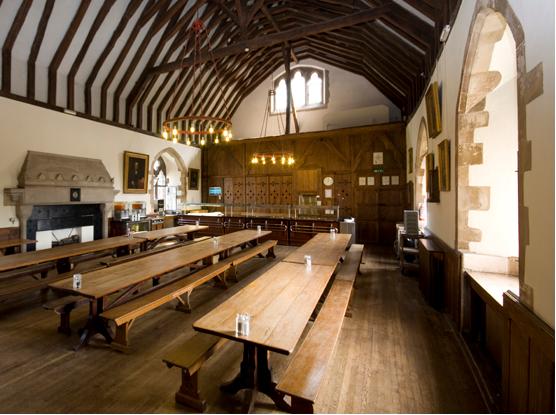 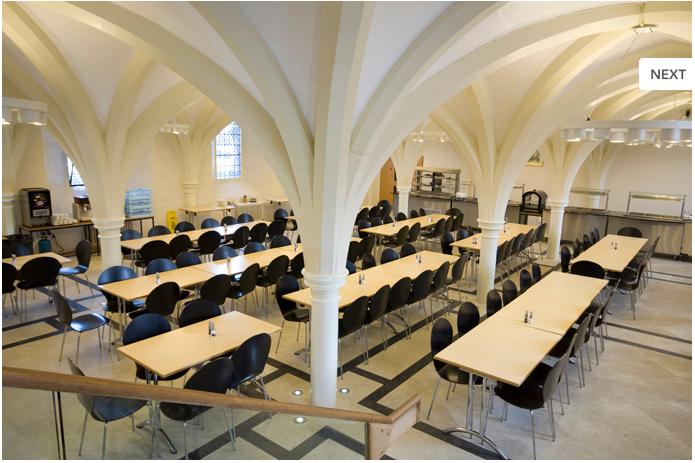 Modern rooms, teaching, and recreation in the medieval school buildings  offer a magical experience. Sporting facilities school include an indoor swimming pool, gym, tennis and squash courts, and outdoor playing fields.
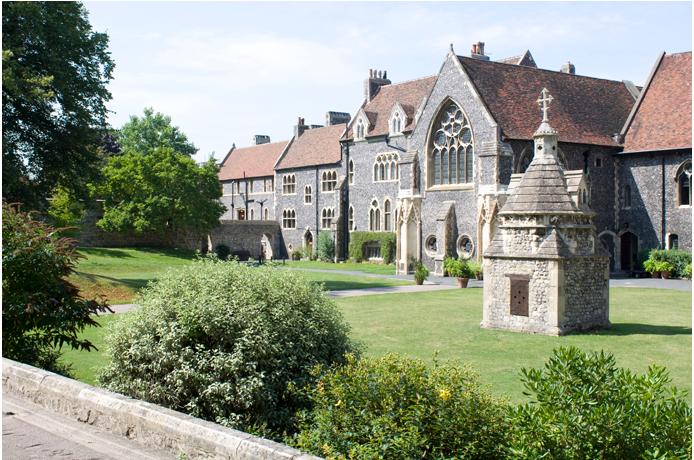 One full day and one half-day excursion per week
Full day excursions include London Sightseeing, Cambridge, Stonehenge, Brighton
Half-day excursions include Windsor Castle, historic Hastings and Leeds Castle, Dover
A full afternoon and evening activity programme is organised which will include a choice of sports (swimming, table tennis, basketball, volleyball, football) as well as other activities such as movie nights, drum workshops, karaoke night, student discos and bowling.
The King’s School is Britain’s oldest boarding school. The school is in the grounds of Canterbury Cathedral and St Augustine’s Abbey
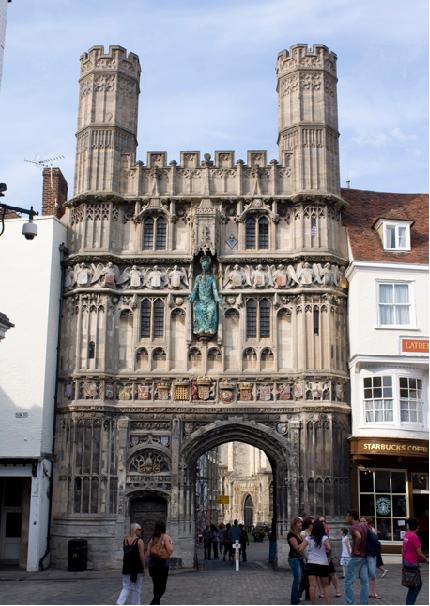 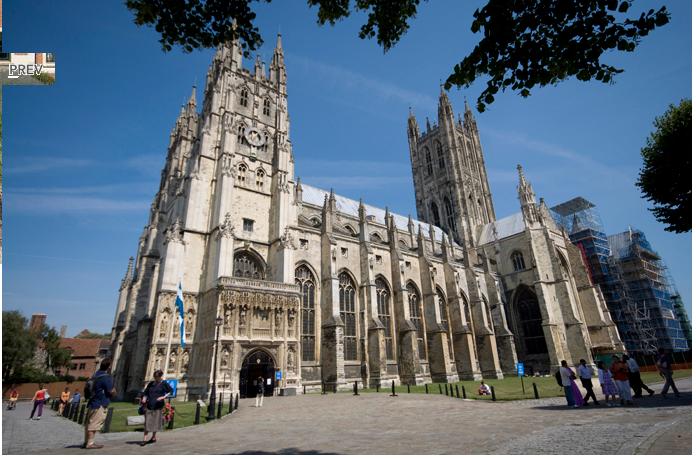 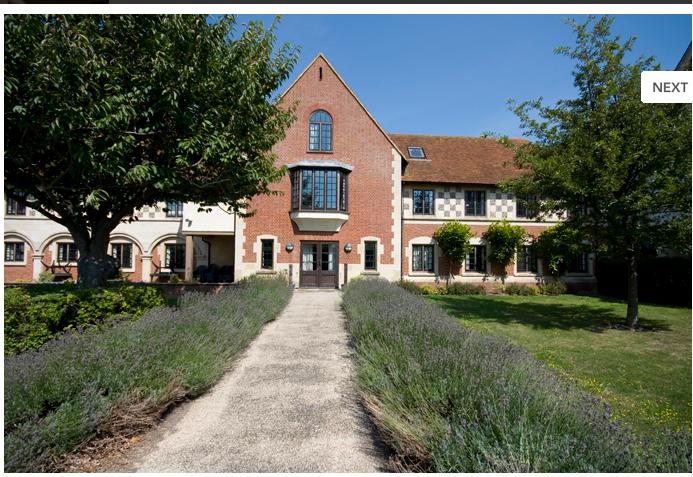